APES                                            4/5/16
SWBAT review weather.
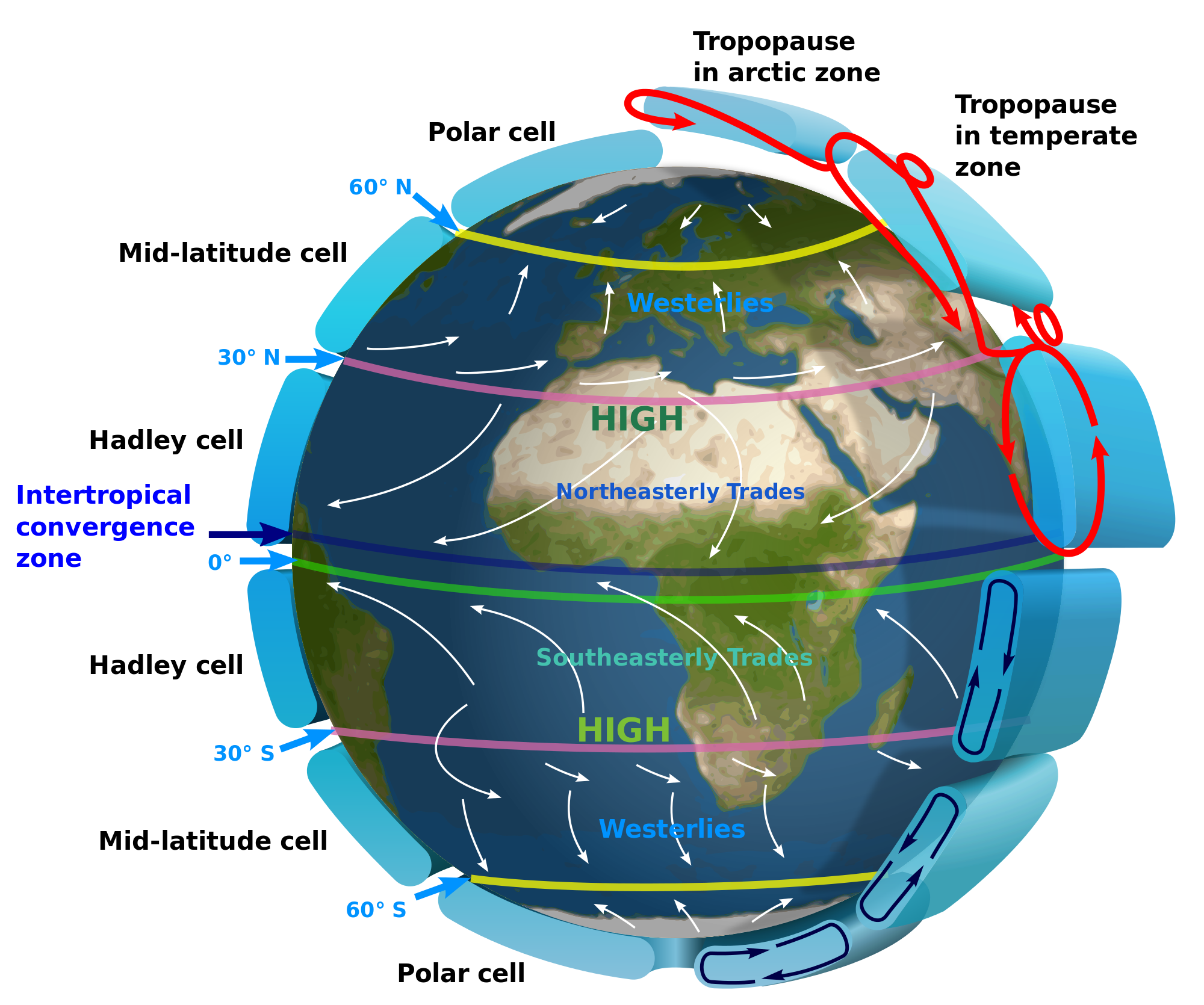 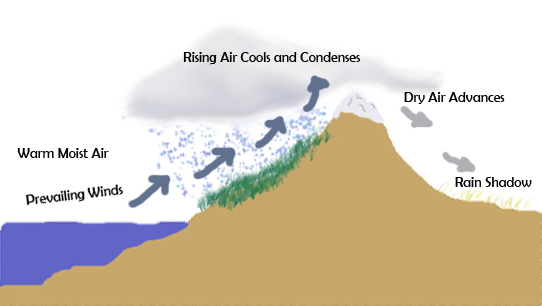 Agenda:
Review Hw
El nino/la nina review
Weather dry run
MC practice
Improving FRQ writing
Announcements
Mock A.P. exam after school on Tuesday 4/12
90 min. MC
45 min. FRQ
Mandatory A.P. bubbling in Monday (4/11) after school
I will not see you tomorrow- student schedule is wrong
Barron’s flash cards will be collected on Friday!
Thermohaline Circulation
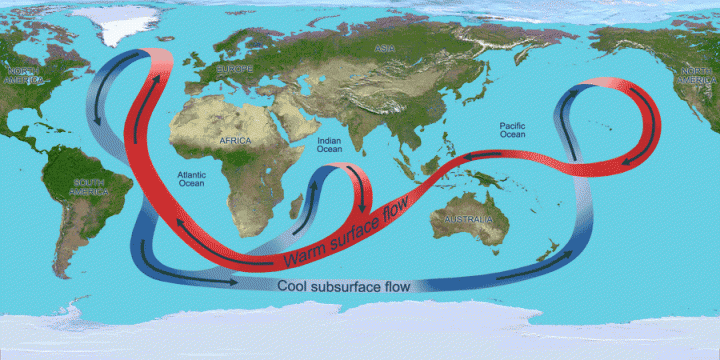 El Nino
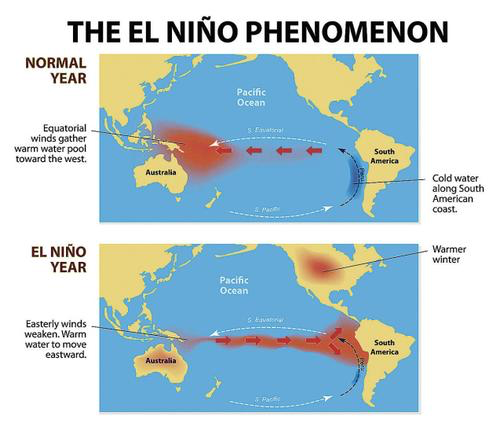 El Nino (ENSO) Effects
Trade winds in equatorial pacific weaken or reverse directions
South America:
Milder winter
Upwelling decreases and there is less nutrient-rich water (less fish!)
Western U.S.
Rain!
Northeastern U.S. and Canada
Milder winters
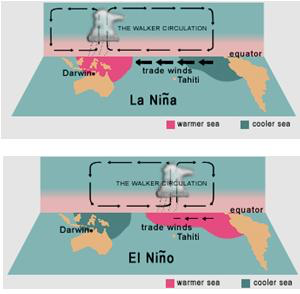 La Nina
South America:
Cold water
U.S.
Increase temp in southeast U.S. more hurricanes
Dry Run: Weather
Weather vs. climate
Hadley cells
Convection cells
Composition of the atmosphere
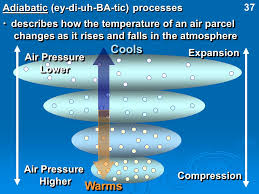 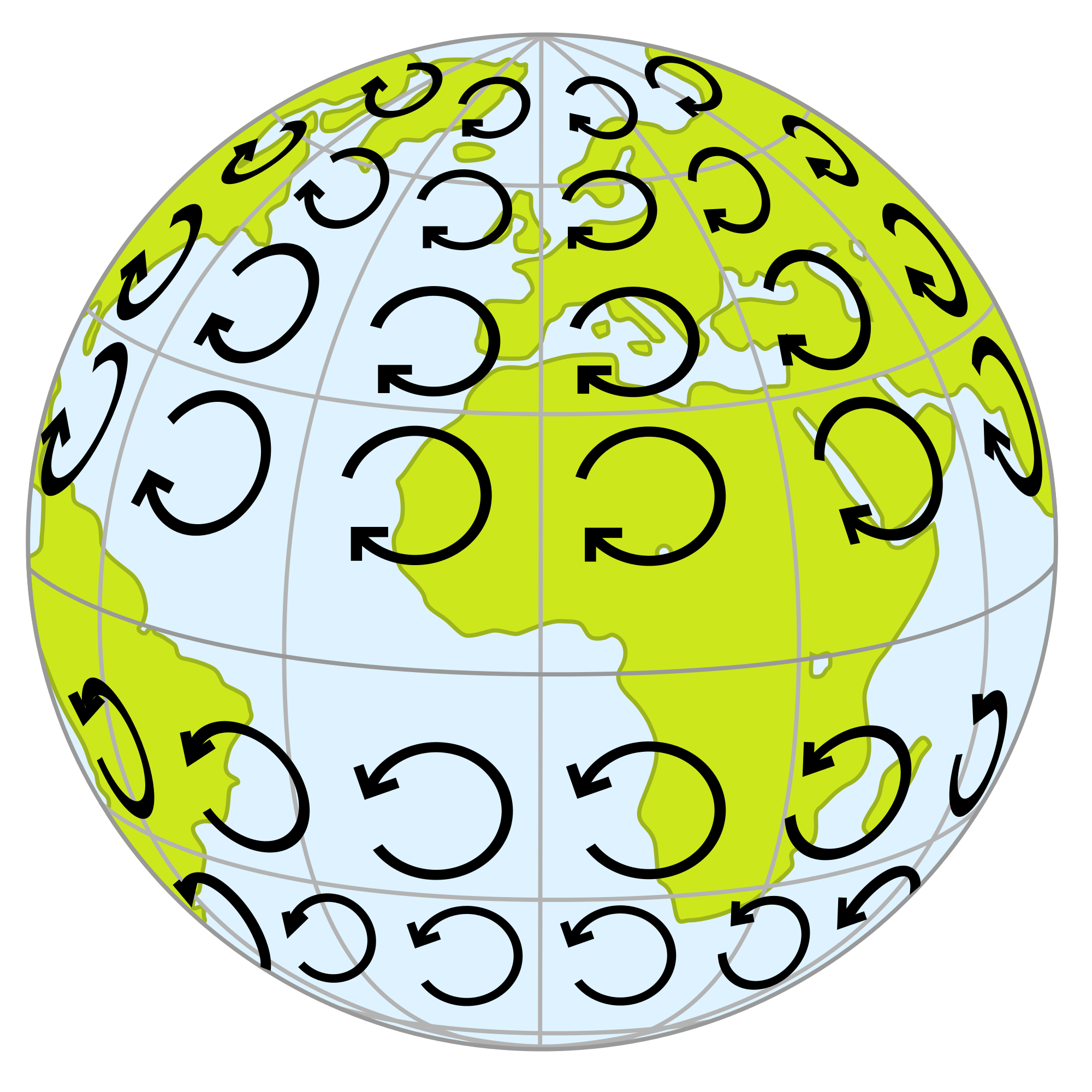 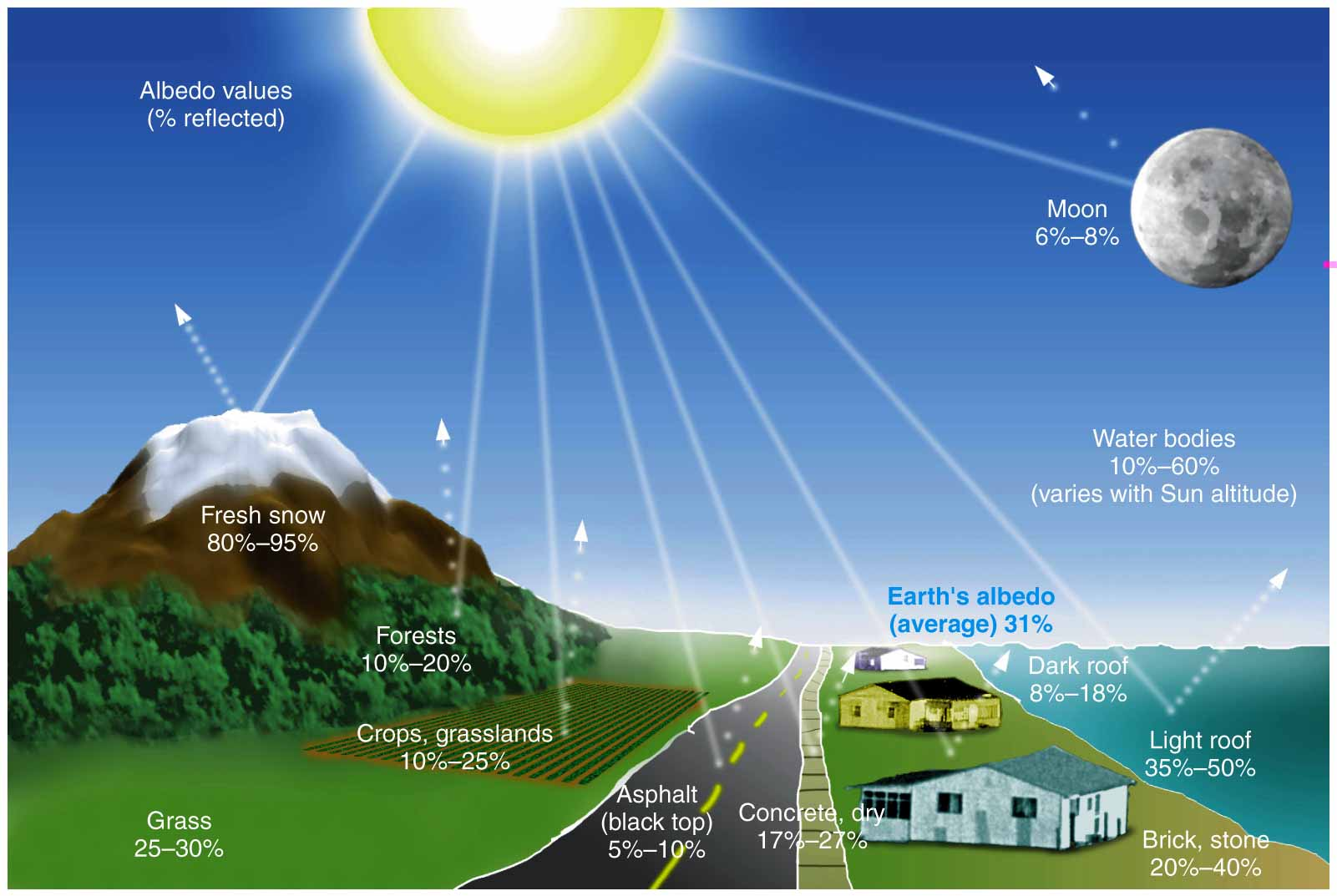 Flowery phrases on the A.P. Exam
Underline or star the phrases you think you use the most
Improve the weak phrases in groups
More Practice
Weak Phrase: One environmental impact of farming is runoff from fertilizers, which causes eutrophication.
Strong phrase: 
Weak Phrase: One negative environmental impact of mining is pollution in the water
Strong phrase:
Identify and discuss TWO of the causes for the worldwide decrease TFR 
Weak phrase: One cause of the worldwide decrease in TFR is that women have better access to contraceptives
Strong phrase:
Weak phrase: One cause of the worldwide decrease in TFR is that more women are entering the workplace
Strong phrase:
Homework
Look at your review schedule!!